Opinion Piece
Writer’s Workshop #1
ELA 30
What is it?
Persuasive writing at its best. Convince the people!
Tackles a current/hot topic
Sets out to prove a point
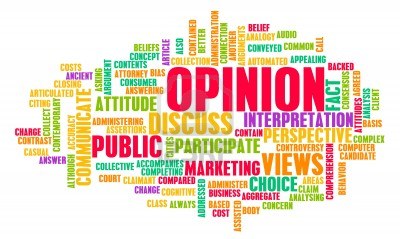 Introduction/Thesis
State why you are writing this piece – your thesis. What’s the big idea here?

Give your three solid reasons as to why you believe in your thesis (these will be explained in the body paragraphs)

Bottom line – make your point…LOUD AND CLEAR
Body Paragraphs
If you have 3 reasons, split these into 3 paragraphs
In each paragraph, state your reason and explain fully
Be clear within your reasoning
No need to add ‘fluff’ – this will only become boring to the reader
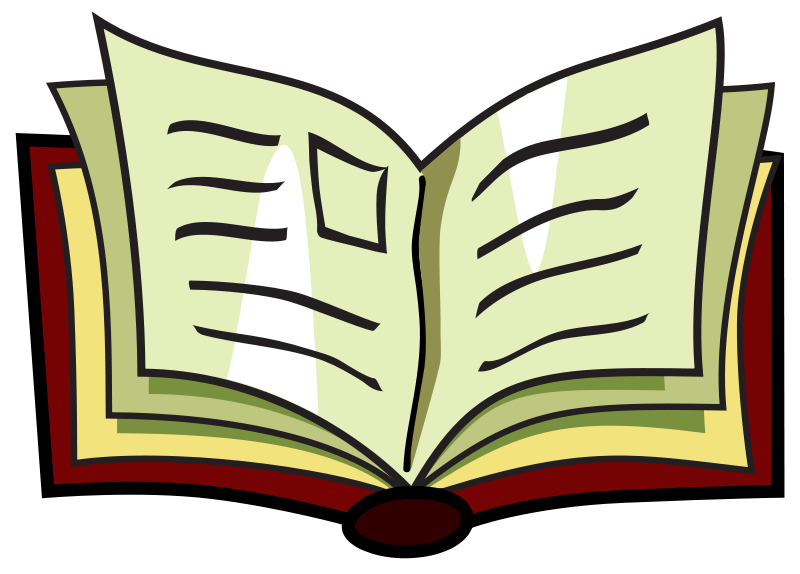 Conclusion
“Tell them what you told them”
Sum up your points AGAIN
Restate your thesis and your 3 points of reason
Finish with a “call to action” – tell your readers what they can do or what should be done to initiate change
Make sure you offer a solution, not just a rant without purpose
Important info to remember:
Be focused in your first paragraph (less is more!)
Express your opinion, but be able to back it up with facts
Be personal and conversational – connect with the reader
Use humour! Irony is your friend
Pick a side and stick to it
State your reasons and also offer a way to make a change
Keep it short (~500 words) so the reader stays intrigued
Pick a topic for your 500 word opinion piece – your choice!

40 marks (intro, 3 reasons, conclusion, 
	spelling/grammar, W.V., graphic 
	organizer)

5 point rubric will be used
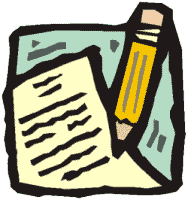